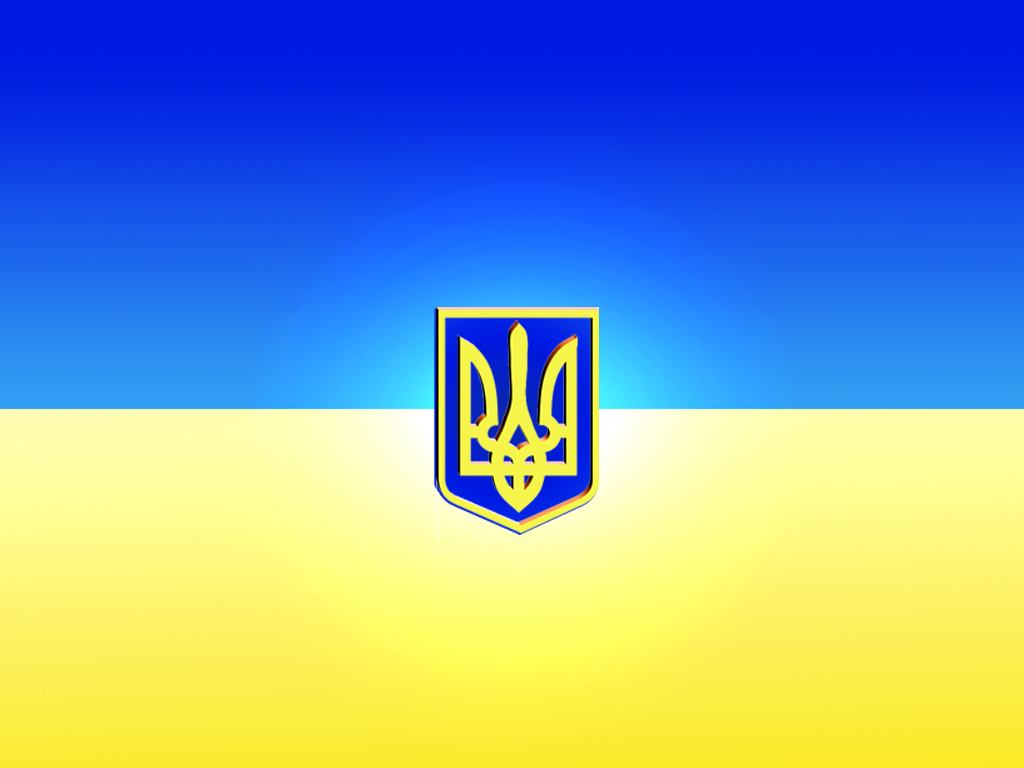 Миколаївський національний університетімені В.О. Сухомлинського Кафедра військової підготовки
Організація військового зв’язку
Тема 4. Управління десантними підрозділами в тактичних діях за допомогою технічних засобів зв’язку.
Тема 4. Управління десантними підрозділами в тактичних діях за допомогою технічних засобів зв’язку.
Заняття 2 . Засоби зв’язку КШМ. 
     1 питання. Призначення, ТТД та склад КШМ.
      2питання. Порядок підготовки до роботи та перевірка працездатності радіостанцій КШМ.
1 навчальне питання
За інформацією наданою в 2019 році Головним управлінням зв’язку та інформаційних систем Генерального штабу у Збройних Силах України також триває заміна застарілих КШМ типу БТР-70КШ та К1Ш1 на базі БТР-80 на нові зразки К-1450, К1450-01 і К-1450-02 на базі БТР-70ДІ, БТР-3ДА та БТР-4К. Машини Р-145БМ на бронетранспортерах БТР-60 замінюються на К-1450-04 на модернізованому БТР-60МК, а Р-125 на УАЗ-3151 на командно-штабні машини К1450-06 на базі КІА КМ-450.
Застарілі зразки КШМ             Сучасні зразки КШМ
Застарілі зразки КШМ                         Сучасні зразки КШМ
Застарілі зразки КШМ                Сучасні зразки КШМ
1 навчальне питання
Кома́ндно-штабна́ маши́на (КШМ) — бойова машина на бронетанковій або автомобільній базі, яка призначена для забезпечення радіозв'язку та управління у тактичній ланці сухопутних військ.
      Командно штабна машина К-1450 на базі БТР-70ДІ-02 призначена для заміни  застарілих КШМ БТР-70КШ, для управління, в русі (на плаву) і на стоянці, як автономно, так і в складі вузла зв'язку.
Прийнята на озброєння ЗС України наказом Міноборони №91 від 12 березня 2020 року.
КШМ оснащена:
 засобами зв'язку та автоматизації, 
персональними комп'ютерами, що забезпечують командиру можливість управляти підпорядкованими підрозділами, здійснювати набір, відображення, реєстрацію, обробку, введення, виведення текстової та відеоінформації, зберігання і ведення баз даних, а також визначення місця розташування машини на місцевості та автоматичне відображення координат на електронній карті.
Командно-штабна машина К-1450 забезпечує:

- організацію радіомереж передачі даних і голосових повідомлень в КХ і УКХ мережах по протоколу ІР;
- внутрішній службовий зв'язок з використанням комплекту АВЗК;
- радіотелефонний зв'язок між кореспондентами радіомереж і абонентами телефонної мережі пункту управління при розміщенні КШМ на ПК;
- передачу даних в локальної обчислювальної мережі КШМ;
- доступ до телефонної і локальної обчислювальної мережі пункту управління;
- розгортання виносних робочих місць;
- використання електронних карт місцевості;
- нанесення на електронні карти оперативно-тактичної обстановки з можливістю її передачі по каналах зв'язку (опціонально, за допомогою додаткового ПЗ);
- автоматичне визначення координат свого місця розташування, обробка та відображення даних навігації, відстеження на карті положення рухливих об'єктів;
- формування, зберігання, пошук і обробку бойових документів;
передачу і прийом інформації з використанням апаратури конфіденційного зв'язку.
Р-142
       командно-штабная машина КШМ  “Деймос” (ЯГ1.201.032). Шасси ГАЗ-66 с кузовом-фургоном КФ-1М или К66Н.Командно-штабна машина (КШМ) Р-142 призначена для забезпечення управління військами і організації радіозв'язку в оперативно-тактичному ланці управління по одному КВ і трьом УКХ каналах, як в русі, так і на стоянці, при цьому по одній з р / станцій може вестися зв'язок із застосуванням СА. КШМ може працювати як в системі УС ПУ, так і автономно.
Дальність радіозв'язку з однотипними наземними радіостанціями на оптимальних хвилях, обраних відповідно до іоносферними даними:
1.- при телеграфної слуховий роботі - до 2000 км;
2.- на стоянці при роботі буквопечатанія або однополосним одноканальним телефоном - 1000-1500 км;
3.- при роботі в русі на дуплексну дахове антенну систему -до 300 км.
КШМ Р-142 "Деймос" змонтована в кузові-фургоні типу К-66н на шасі автомобіля підвищеної прохідності ГАЗ-66-04. Основне обладнання КШМ Р-142Н розміщується в двох відсіках:
1.- передньому (апаратному);
2.- задньому (штабному),
3. а також в кабіні водія. На перебиранні між відсіками з боку апаратного відсіку є розсувне вікно зі шторкою.
      В апаратному відсіку кузова машини розташовані два робочих місця радистів і розміщена основна частина радіообладнання КШМ:
1.- р / с Р-111 "Біном-М" - 2 комплекти;
2.- р / с Р-130М "Самшит" з блоками живлення і САУ;
3.- р / с Р-123МТ «Магнолія» з блоком живлення БП-26,
4.- апаратура Р-011 і Р-012,
5.- пульт радиста ПР.
6.- ЗАС Т-219 "Яхта"
можливості:
1.- одночасне і незалежне ведення зв'язку в русі і на стоянці р / станціями основного комплекту,
2.- взяття управління підготовленої до роботи в режимі А р / станцією самостійно будь-яким членом екіпажу безпосередньо зі свого робочого місця.
3.- дистанційне керування в режимі А двома р / станціями КШМ по двох лініях ДУ з винесених телефонних апаратів ТА-57 на відстань до 500м,
4.- дистанційне керування в режимі Б одній з р / станцій КШМ з винесеного ТФ апарату на відстань до 500м,
5.- взяття командиром і офіцером управління підготовленої до роботи р / ст, в режимі Б
6.- тільки командиром, на замовлення через радиста робочого місця Р1, - -
7.- гучномовний прийом роботи р / станцій КШМ на перше робоче місце командира і в апаратній відсіку,
8.- сигналізацію в командному відсіку про готовність до роботи радіоканалу в режимі Б,
9.- сигналізацію про режим роботи і зайнятості радіоканалу в режимі Б,
10.- внутрішню виборчу зв'язок між усіма членами екіпажу,
11.- циркулярну внутрішній зв'язок командирами офіцера з членами екіпажу,
12.- циркулярну і виборчу передачу і прийом сигналів виклику по чотирьом радіостанціям КШМ за допомогою пристрою Р-012М.
13.- роботу р / станцій КШМ з однотипними р / станціями в будь-який час року і доби, на среднепересеченной місцевості, в залежності від умов роботи, обраних частот і типу застосовуваних антен на відстані: Р-130М - до 350 км; Р-111 - до 75 км.
·Екіпаж - 3-4 людини (командир, механік-радіотелефоніст, радіотелеграфіст, водій)
·Время розгортання і згортання КШМ не більше 15 хвилин.
·Масса КШМ - 5970 кг.
ТЕХНІЧНІ ДАНІ КШМ Р-142Н

       Командно-штабна машина Р-142Н забезпечує двосторонній радіозв'язок з однотипними радіостанціями в умовах среднепересеченной місцевості в будь-який час доби і року на частотах, вільних від радіоперешкод, обраних відповідно до таблиці вибору частот і радіопрогнози на відстанях,
Радіоапаратура КШМ забезпечує:
• симплексну радіотелефонний зв'язок в режимі А радіостанціями Р-111, Р-123МТ і Р-130М з робочих місць пультів командира, офіцера і радиста, розташованих в кабіні, задньому і передньому відсіках;
• радіотелефонний зв'язок в режимі Л радіостанціями Р-111, Р-123МТ і Р-130М з телефонного апарату ТА-57 по провідній лінії Л2 довжиною до 500 м;
• симплексну радіотелефонний зв'язок в режимі Б радіостанціями Р-111, Р-123МТ і Р-130М з робочих місць пультів командира, радиста (Робоче місце Р1) і телефонного апарату ТА-57 по провідній лінії Л1 довжиною до 500 м;
• передачу і прийом сигналів селективного виклику радіостанціями Р-111, Р-123МТ і Р-130М з допомогою пристрою Р-012М;
• слухову телеграфний зв'язок радіостанціями Р-111, Р-123МТ за допомогою телекодової приставки Р-011М;
• слухову телеграфний зв'язок радіостанцією Р-130М;
• внутрішню виборчу і циркулярну зв'язок між членами екіпажу;
• запис і відтворення диктофоном П-180м прийнятої і переданої інформації радіостанціями Р-111, Р-123МТ, Р-130М в режимі А;
• радіотелефонний зв'язок зовнішньої радіостанцією з телефонного апарату ТА-57, встановленого в задньому відсіку, в режимі Б (при з'єднанні клем ВТА КШМ і зовнішньої радіостанції кабелем П274М);
• слухову телеграфний зв'язок зовнішньої радіостанцією (при з'єднанні роз'ємів ТФ КШМ і зовнішньої радіостанції кабелем ПТРК 5 × 2);
• радіотелефонний зв'язок в режимі А з усіх робочих місць або в режимі Б з робочих місць пультів командира і радиста (Р1) зовнішньої р.ст.
•
Командно-штабна машина Р-145БМ призначена для організації радіозв'язку на рухомих пунктах управління по одному каналу KB і трьох каналах УКХ.( К-1450-03 на базі БМП-1КШ1 українська заміна КШМ Р-145БМ)
Командно-штабна машина являє собою рухливий комплекс, змонтований в бронетранспортері ГАЗ 49-07 (без вежі) і включає в себе:
- здвоєний симплексний варіант УКВ радіостанції Р-111,
- УКВ радіостанцію Р-123МТ, 
- KB радіостанцію Р-130М, 
- пристрій виклику Р-012М , 
- апаратуру СА, 
- комплект комутаційної апаратури,
-  комплект антенно-щоглових пристроїв і систему електроживлення.
      Командно-штабна машина забезпечує ведення радіозв'язку на стоянці і в русі автомобіля зі швидкістю до 40 км / ч в умовах среднепересеченной місцевості з наявністю населених пунктів водних басейнів, лісів і т.п.
Командно-штабна машина Р-145БМ
СКЛАД ОБЛАДНАННЯ КШМ Р-145БМ

До складу обладнання КШМ  входить:
• радіостанція Р-111 (РС-1 і РС-2) - 2 шт .;
• блок живлення радіостанції Р-111 (БП-УМ) - 2 шт .;
• погоджує антенний пристрій радіостанції Р-111 - 1 шт .;
• радіостанція Р-130М (РС-3) - 1 шт .;
• блок живлення радіостанції Р-130М (БП-260) - 1 шт .;
• виносне пристрій, що погодить - 1 шт .;
• радіостанції Р-130М (ВСУ-А) - 1 шт .;
• блок узгодження - 1 шт .;
• блок регулювання - 1 шт .;
• радіостанція Р-123МТ (РС-4) - 1 шт .;
• блок живлення радіостанції Р-123МТ (БП-26) - 1 шт .;
• телефонний апарат ТА-57 - 2 шт .;
2 навчальне питання
ПОРЯДОК РОЗГОРТАННЯ КШМ Р-142Н

      Вибір місця розгортання. Для забезпечення стійкого радіозв'язку по УКХ каналах встановлюйте КШМ на відкритому місці і по можливості на височини.
При установці КШМ в лісі вибирайте ділянки з висотою дерев не вище 10 ... 11 м, тобто нижче висоти розгорнутої телескопічної щогли.
Встановлювати КШМ поблизу будівель, високих будівель не рекомендується. Якщо ж за умовами роботи це виконати важко, то КШМ встановлюйте так, щоб місцеві предмети не перебували в напрямку найбільш віддаленого кореспондента.
При веденні радіозв'язку через зовнішню радіостанцію необхідно встановлювати КШМ на відстанях не менше 50 м від зовнішньої радіостанції.
Місце установки КШМ має бути віддалене від сильних радіоперешкод на відстань 500 ... 1000 м
(Джерелами радіозавад є високовольтні лінії передач, потужні радіостанції, електрозварювальні апарати і т.п.).
При установці КШМ необхідно передбачати можливість її маскування місцевими предметами або маскувальними мережами.
Для розгортання телескопічною щогли необхідний майданчик
10 × 10 м, а для розгортання антени симетричний вібратор 10 × 10 м.
Оцінка обраного місця. Для забезпечення стійкого радіозв'язку по УКХ каналах необхідно вибрати місце для установки КШМ.
Вибір і оцінка місць для установки КШМ проводиться по топографічних картах масштабу 1:50 000 або 1: 100 000. Робота з картою складається з оцінки місцевості і попереднього вибору місця для розміщення радіостанцій.
Можна рекомендувати таку послідовність операцій при виборі та оцінці напрямку зв'язку. На карті відзначаються пункти установки радіостанцій. Потім по горизонталях карти визначаються висоти цих пунктів, а також найбільш піднесені точки місця між ними. Після цього проводиться орієнтовна оцінка напрямку зв'язку шляхом порівняння напівсуми висот (з урахуванням висоти підйому антен) установки станцій з напівсумою найбільшої висоти напрямку і висоти дуги кривизни земної поверхні, що відповідає відстані між радіостанціями. Якщо перша величина більше другий, то напрямок можна вважати відкритим. В іншому випадку напрямок вважається закритим. Перевищення другої величини над першою характеризує закриття напрямку зв'язку.
Підготовка КШМ до ведення радіозв'язку на стоянці. 
      Для ведення радіозв'язку на стоянці необхідно підготувати КШМ в наступному порядку:
• підготувати місце установки КШМ;
• при тривалій стоянці автомобіль ретельно маскується або ставиться в заздалегідь підготовлений капонір (апарель);
• для зняття навантаження з ресор і коліс на тривалих стоянках уздовж осі автомобіля рекомендується підставити дерев'яні колодки;
• винести електроагрегат на відстань 5 ... 10 м від автомобіля і вжити заходів щодо її збереження та маскування;
• заземлити автомобіль за допомогою кола заземлення, вбитого в землю і з'єднувального проводу;
• при необхідності підключити до лінійним щитів ЩЛ-1 і ЩЛ-2 телефонні лінії;
• розгорнути комбіновані антени, антену симетричний вібратор або підніміть штирові антени і АЗВ (Азі).
      При веденні радіозв'язку радіостанціями Р-111 і Р-123МТ через штирові антени КШМ необхідно встановлювати по відношенню до кореспондента з урахуванням діаграм спрямованості штирьових антен.
Підготовка КШМ до ведення радіозв'язку в русі.
 Для ведення радіозв'язку в русі необхідно підготувати КШМ в наступному порядку:
• зарядити акумулятори;
• перевірити справність ходової частини автомобіля;
• заправити пально-мастильними матеріалами автомобіль, електроагрегат згідно з інструкціями
на них;
• перевірити кріплення складових частин КШМ на настановних місцях;
• розгорнути штирові антени і антену зенітного випромінювання і налаштувати радіостанції;
• перевірити працездатність всього комплекту апаратури;
• встановити зв'язок з кореспондентом і прямуємо до місця призначення.
На дальність і якість зв'язку при русі КШМ впливають контактні перешкоди, які виникають при зміні перехідних опорів між окремими елементами КШМ.
необхідно підготувати КШМ в наступному порядку:
• зарядити акумулятори;
• перевірити справність ходової частини автомобіля;
• заправити пально-мастильними матеріалами автомобіль, електроагрегат згідно з інструкціямиПідготовка КШМ до ведення радіозв'язку в русі. Для ведення радіозв'язку в русі необхідно підготувати КШМ в наступному порядку:
• зарядити акумулятори;
• перевірити справність ходової частини автомобіля;
• заправити пально-мастильними матеріалами автомобіль, електроагрегат згідно з інструкціями
на них;
• перевірити кріплення складових частин КШМ на настановних місцях;
• розгорнути штирові антени і антену зенітного випромінювання і налаштувати радіостанції;
• перевірити працездатність всього комплекту апаратури;
• встановити зв'язок з кореспондентом і прямуємо до місця призначення.
На дальність і якість зв'язку при русі КШМ впливають контактні перешкоди, які виникають при зміні перехідних опорів між окремими елементами КШМ, на них;
• перевірити кріплення складових частин КШМ на настановних місцях;
• розгорнути штирові антени і антену зенітного випромінювання і налаштувати радіостанції;
• перевірити працездатність всього комплекту апаратури;
• встановити зв'язок з кореспондентом і прямуємо до місця призначення.
На дальність і якість зв'язку при русі КШМ впливають контактні перешкоди, які виникають при зміні перехідних опорів між окремими елементами КШМ, по
Підготовка КШМ до ведення радіозв'язку в русі. 
Для ведення радіозв'язку в русі необхідно підготувати КШМ в наступному порядку:
• зарядити акумулятори;
• перевірити справність ходової частини автомобіля;
• заправити пально-мастильними матеріалами автомобіль, електроагрегат згідно з інструкціями на них;
• перевірити кріплення складових частин КШМ на настановних місцях;
• розгорнути штирові антени і антену зенітного випромінювання і налаштувати радіостанції;
• перевірити працездатність всього комплекту апаратури;
• встановити зв'язок з кореспондентом і прямуємо до місця призначення.
      На дальність і якість зв'язку при русі КШМ впливають контактні перешкоди, які виникають при зміні перехідних опорів між окремими елементами КШМ, пояким протікають високочастотні струми. Перехідні опору змінюються з виникненням
вібрацій при русі автомобіля, а також між окремими обертовими частинами автомобіля.
Для зменшення рівня контактних перешкод необхідно перед виїздом КШМ ретельно перевірити кість з'єднання заземлюючих перемичок між радіостанціями, окремими блоками і шиною заземлення, що проходить всередині кузова і електрично з'єднаної з шасі автомобіля.
      При одночасній роботі двох і більше радіостанцій КШМ на прийом і передачу рекомендується почергове включення радіостанцій на передачу, так як при цьому рівень контактних перешкод значно знижується.
      Збільшити дальність радиоприема в русі при одночасній роботі радіостанцій можна шляхом збільшення розносу частот радіостанцій, зменшенням швидкості руху КШМ і роботою радіостанцій на передачу зі зниженою потужністю.
При виборі частот для ведення радіозв'язку декількома радіостанціями одночасно необхідно користуватися таблицею вибору робочих частот.